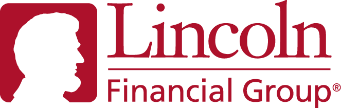 10-minuteSales Concept
Brought to you byLincoln Advanced Sales Solutions
Planning for potential 
estate transfer tax changes
A range of outcomes
Insurance products issued by:
The Lincoln National Life Insurance Company Lincoln Life & Annuity Company of New York
LCN-3676564-071821
For financial professional use only. Not for use with the public.
©2021 Lincoln National Corporation
1
[Speaker Notes: Welcome to Planning for Potential Estate Transfer Tax Changes. We will examine a range of outcomes based on the various proposed tax law changes. Keep in mind these are proposals and there is 100% guarantee all those proposals will not become law.  However, some may become law, so understanding the range of outcomes is necessary to explain to clients potential outcomes and how they may want to take action before the law changes.]
Major Changes Proposed
1
Applicable Exemption at Death $3.5M from $11.7M
2
Applicable Exemption for Gifts $1.0M from $11.7M
3
Annual Exclusion $15,000 unlimited capped at $30,000
4
Loss of Estate Exclusion on Defective Grantor Trusts
5
Loss of Step-up in Basis
[Speaker Notes: The reduction of the applicable exemption at death from $11.7M to $3.5M is one of only many significant proposed changes. This change effects those clients who never felt their estate would be subject to federal estate taxes. We will examine this reduction through a case study including the potential loss of the carryover basis and the hoped not to occur Deemed Disposition Tax. Also proposed is a reduction in the lifetime gift limit to $1,000,000. This has serious implications for asset transfers and life insurance.  Further the proposed cap of $30,000 on the annual exclusion from its current unlimited amount is another catastrophe for funding Irrevocable Life Insurance Trusts. If that was not enough, some proposals include the elimination of estate exclusion of Defective Grantor Trusts, which is a mainstay of estate planning. Remember these are proposals and the probability of enactment is relatively low but there will be some changes. The question is to what degree. Regardless of the outcome, life insurance remains the single best financial vehicle to transfer assets to another generation. If step-up in basis is replaced by carryover basis life insurance will be in essence the only financial vehicle that steps up in basis at death.]
This presentation will focus on the Applicable Exemption at Death and Changes to Step-up in Basis througha case study of a single client with$10M of net worth.
[Speaker Notes: As stated previously, let’s get into a case study to provide perspective.]
Case Study
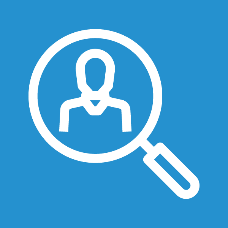 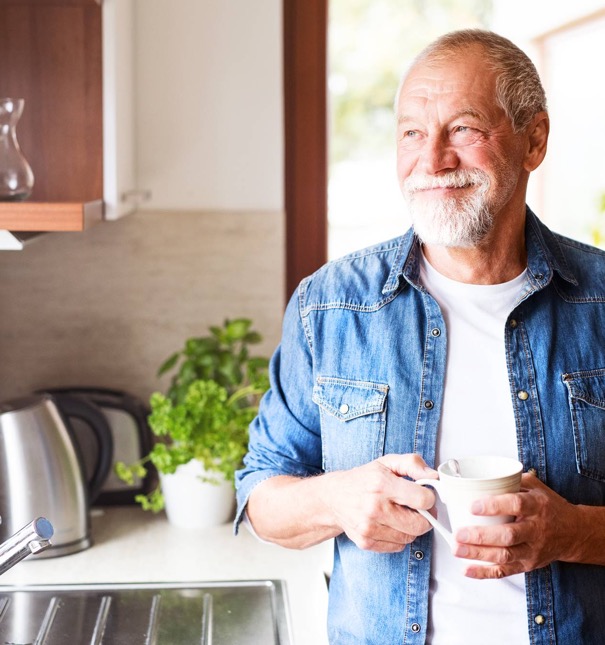 Estate Tax = 40% TC&JA 45% New Legislation
Income Tax Rate for Estate and Heirs = 35%
[Speaker Notes: This is a single client with a net worth of $10,000,000 growing at 4%. Our Wealth Transfer Analysis tool in Lincoln DesignItSM will solve for the Federal Estate Tax as well as State Estate Tax if applicable. The tool allows us to estimate the Income in Respect of Decedent Tax that will be paid by the heirs. We will assume a 40% estate tax based on today’s law and 45% in our two additional analyses as that is another proposed change. Note that cost basis is included as it will become very important information if step-up in basis is replaced by carryover basis or a Deemed Disposition Tax.]
Case Study
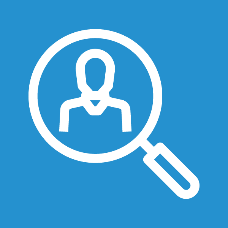 Tax Cuts and Jobs Act
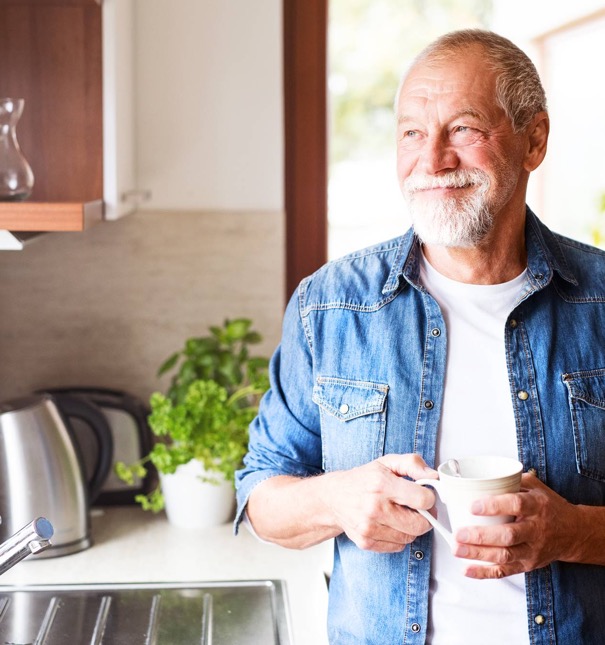 [Speaker Notes: Let’s start with our current law — the Tax Cuts and Jobs Act. The table compares the transfer tax results of living in a state without estate taxes to one that does. In this case, I choose Illinois. Obviously with the federal applicable exemption level currently at $11,700,000, the estate is not subject to federal estate tax. Keep in mind that the Tax Cuts and Jobs Act will sunset on 12/31/25 resetting the applicable exemption to an estimated $5.8M to 6.2M. Let’s assume $6M, therefore, this client can expect his or her estate to absorb approximately $1,600,000 of federal estate tax without assuming any growth in assets. Currently, the only tax drag would be the income tax levied on the IRA transferring to nonspousal beneficiaries. Assuming the heirs are subject to a combined federal and state income tax rate of 35%, total exposure is about $700,000. This tax would need to be paid by the end of 10 years following the death of the IRA owner.

Assuming the client dies a resident of Illinois, transfer tax increases to almost $1.8M or 18% of the clients assets.]
Case Study
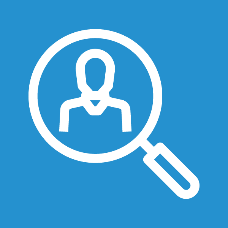 Applicable Exemption $3.5M with Step Up in Basis
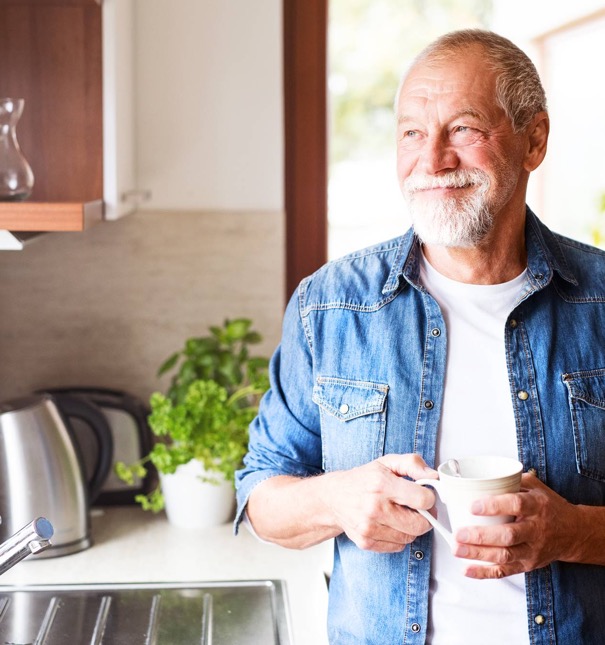 [Speaker Notes: Let’s move on assuming the 99.5% Act proposal to reduce the applicable exemption to $3.5 million is enacted. For those clients in a non-estate tax state, the transfer cost rises from $700,000 to over $3.4M. Note that not only does the applicable exemption decrease creating taxable assets but the rate of tax increases from 40% to 45%. For an Illinois resident transfer costs approach 40% of the estate. This analysis assumes step-up in basis is maintained. If step-up is repealed and replaced with carryover basis, we should be cognizant of the deferred capital gains tax eventually to be paid by the heirs.]
Case Study
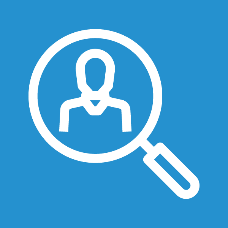 Applicable Exemption $3.5M with DDT
DDT = Deemed Disposition Tax
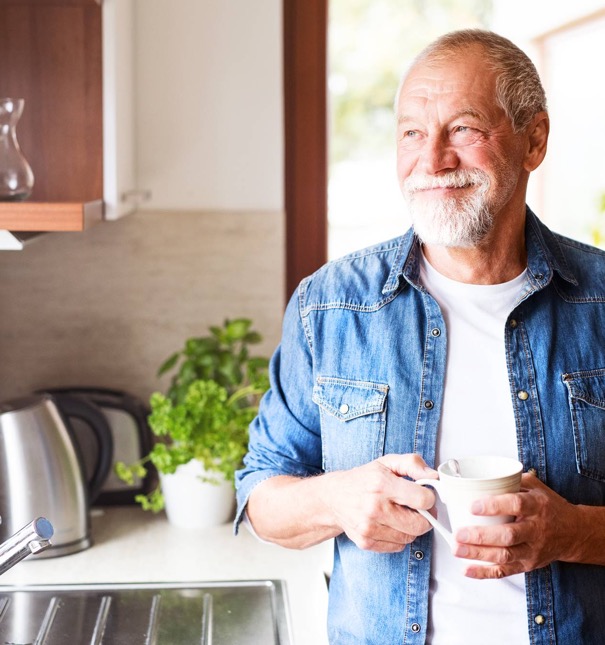 [Speaker Notes: Here we reduce the applicable exemption at death to $3.5M, assume step-up is repealed and a Deemed Disposition Tax is applied. DDT assumes the estate sold capital assets at death even though no sale occurred. Understanding the cost basis of assets is now critical. First, the DDT is calculated and appears on the estates final income tax return. This would be a deduction from the value of the estate. The estate then would be subject to estate tax before passing to the heirs. DDT is a federal tax. Any state with and income and/or capital gains tax might tax the position that a “deemed” sale is a sale, therefore, subject to state income or capital gains tax. Here we are assuming Illinois takes the federal position. Therefore, Illinois applies a capital gains tax currently 4.95% then we apply the federal tax. These taxes create adjustments to the federal estate tax. We finally add the IRD tax paid by the heirs on their income tax return subject to the SECURE Act. We now see that our client, who was happily taking a nap, wakes up to a potential loss of 43% to 52% of a lifetimes work. What would be the results assuming the client dies after 10 or 20 years assuming reasonable growth in assets?]
Summary
If step-up is repealedand replaced with carryover basis, consider insurance for not only FET and IRD butdeferred capital gains.
Reduction in Applicable Exemption results in substantial increase in transfer tax regardlessof step-up.
If TC&JA sunsets, transfer taxes become substantial ($10M @4% = $3.6M FET and IRD 2031).
Regardless of legislative change, IRD remains the transfer tax that affects almost all clients.
If DDT is approved, very substantial increases in transfer taxes occur.
[Speaker Notes: Even if none of the proposed changes occur, the TC&JA sunsets and clients not currently taxable will become taxable. How many administrations and tax law changes will occur during the clients lifetime? As one attorney told me years ago, “I can do a lot of post-mortem estate planning with liquidity, but I can do little without it.” Further, a reduction in the applicable exemption increases transfer costs and if the step-up in basis is replaced with a carryover basis, future taxes will apply to heirs on capital assets much like income taxes on IRA assets. If we want to cover the IRD taxes for our heirs, why not cover the capital gains taxes? If DDT is passed, then the need for current liquidity skyrockets. Regardless of any estate tax changes, the law passed 18 months ago known as the SECURE Act will affect over 90% of a financial professional’s clients.]
Action Items
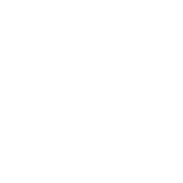 [Speaker Notes: So what should clients be doing today?

Create a defective grantor trust that will be grandfathered if in place prior to the effective date. Fund that trust with a reasonable or significant gift. This gift not only can provide funding for premiums, especially important if annual gifts are limited, but also can be of extreme importance to business owners in that the trust will be able to purchase stock in the grantors business at 10 times the amount of the gift financed as an interest-only note. This sale can be made AFTER tax law changes with no negative effects. Obviously place insurance in the trust to protect insurability. If Deemed Disposition Tax is enacted, there may be a need to increase the transfer cost by the amount of the state income or capital gain rate. If DDT is passed, it may create a de facto estate tax in all states with an income and or a capital gains tax. If the states determine that a “deemed” sale is indeed a “sale,” then state income and capital gains taxes apply.]
Thank You
[Speaker Notes: Thanks for your attention. Let’s now move to questions and answers.]
Disclosures
Important InformationLincoln Financial Group® affiliates, their distributors, and their respective employees, representatives and/or insurance agents do not provide tax, accounting or legal advice. Please consult an independent professional as to any tax, accounting or legal statements made herein.